Please click on the “slide show” tab on the top bar and “From Beginning” tab to start the Activity
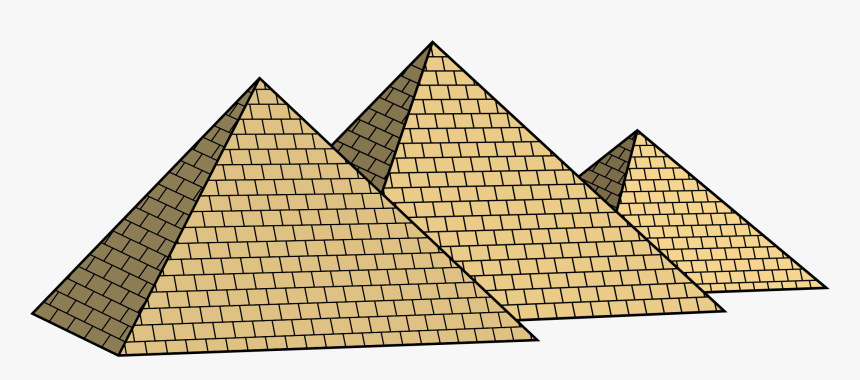 In this activity you  will be given 10 questions about the story of Moses and the Golden Calf, which you can find in Exodus 32.

You will be given 3 possible answers to each question and you have to choose the right one.
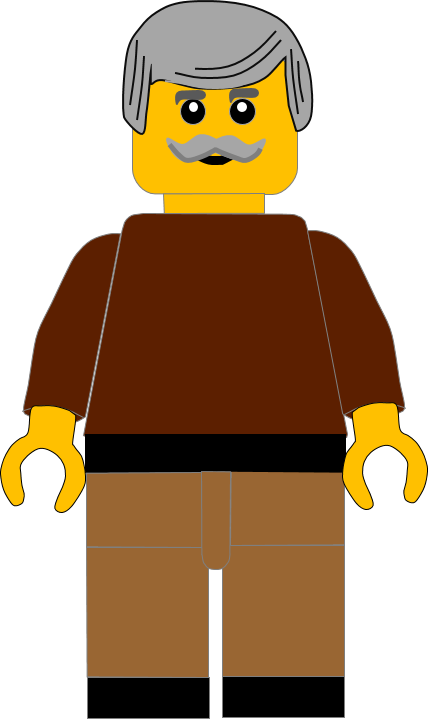 Click here to start the quiz
Question 1:
In today’s story what place had the Israelites got to ?
Mount Sinai
Egypt
Galilee
Press your answer
Question 1:
In today’s story what place had the Israelites got to ?
Mount Sinai
Egypt
Galilee
You are right.
The Israelites were camped below Mount Sinai.
Well Done
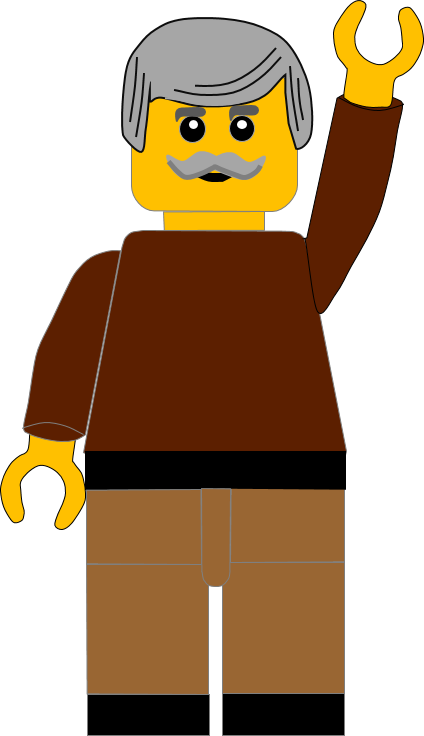 Click for the next question
Question 2:
Where had Moses gone?
Back to Egypt
Up the mountain
Into the desert
Press your answer
Question 2:
Where had Moses gone?
Back to Egypt
Up the mountain
Into the desert
You are right.
Moses had gone up the mountain to speak with God.
Well Done
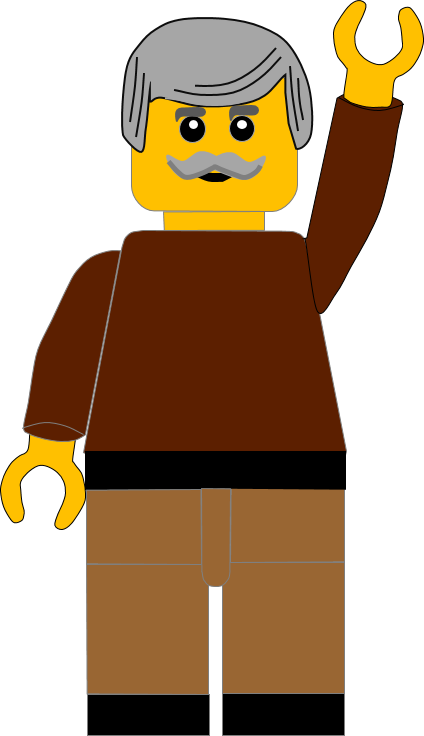 Click for the next question
Question 3:
Who did the Israelites ask to make them a god?
Joseph
Joshua
Aaron
Press your answer
Question 3:
Who did the Israelites ask  to make them a god?
Joseph
Joshua
Aaron
You are right.
They asked Moses’ brother Aaron to make the idol.
Well Done
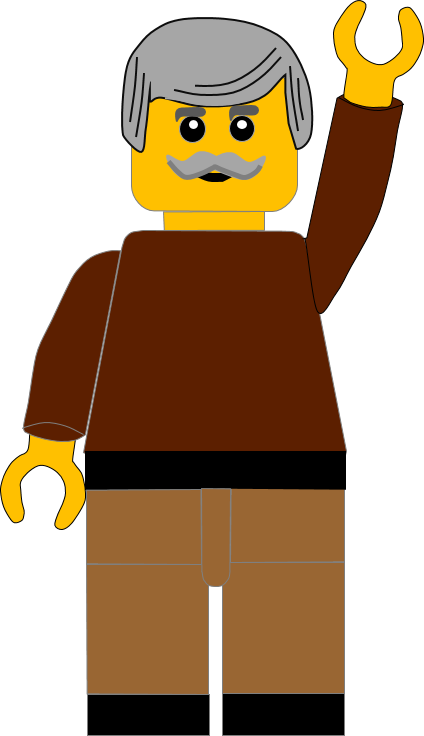 Click for the next question
Question 4:
What metal did Aaron use to make the idol?
Bronze
Gold
Silver
Press your answer
Question 4:
What metal did Aaron use to make the idol?
Bronze
Gold
Silver
You are right.
Aaron used gold to make the idol. 
Well Done
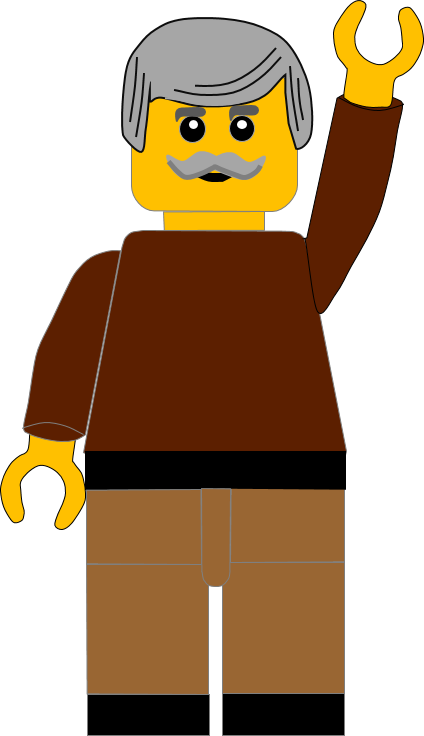 Click for the next question
Question 5:
Where did Aaron get the gold to make the idol?
Gold coins
Gold mine
Gold earrings
Press your answer
Question 5:
Where did Aaron get the gold to make the idol?
Gold coins
Gold mine
Gold earrings
You are correct. 
The Israelites gave their gold earrings and Aaron melted the gold.
Well Done
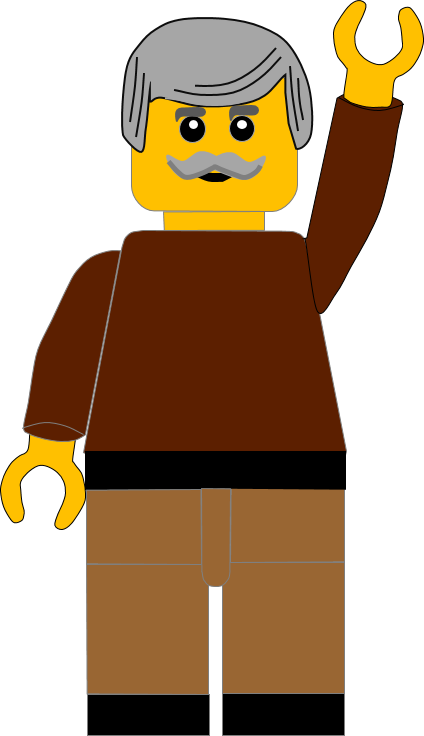 Click for the next question
Question 6:
What animal was the idol like?
Calf
Lion
Sheep
Press your answer
Question 6:
What animal was the idol like?
Calf
Lion
Sheep
You are right.
The idol was in the shape of a golden calf.
Well Done
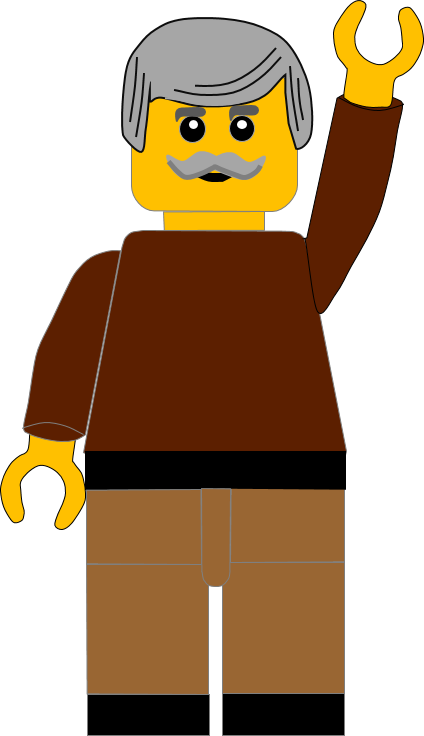 Click for the next question
Question 7:
What did God tell Moses he was going to do to the Israelites?
Take them to Egypt
Give them more Manna
Destroy them
Press your answer
Question 7:
What did God tell Moses he was going to do to the Israelites?
Take them to Egypt
Give them more Manna
Destroy them
You are right.
God said he was going to destroy the Israelites because they had sinned. 
Well Done
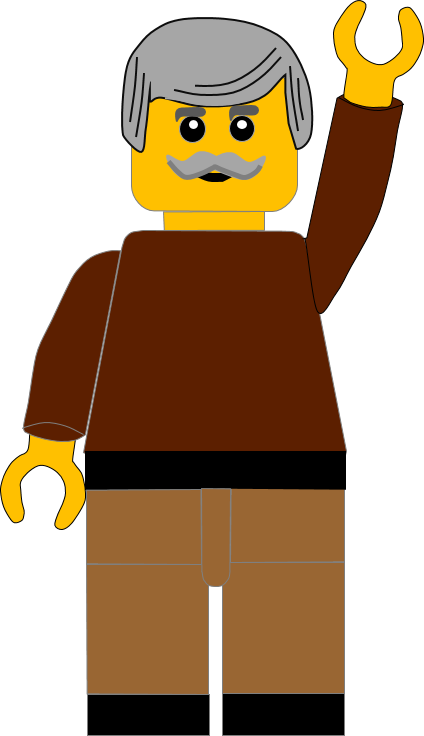 Click for the next question
Question 8:
What did Moses ask God to do to the Israelites?
Forget them
Destroy them
Forgive them
Press your answer
Question 8:
What did Moses ask God to do to the Israelites?
Forget them
Destroy them
Forgive them
You are right.
Moses begged God to forgive the Israelites. 
Well Done
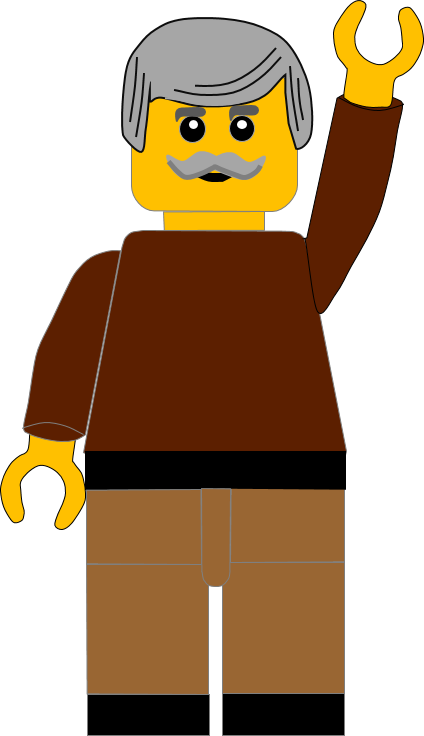 Click for the next question
Question 9:
What did Moses do to the Golden Calf when he came down the mountain?
Melted and crushed it
Took it 
up the mountain
Threw it into the sea
Press your answer
Question 9:
What did Moses do to the Golden Calf when he came down the mountain?
Melted and crushed it
Took it 
up the mountain
Threw it into the sea
You are right.
Moses melted the idol and then crushed it into dust.
Well Done
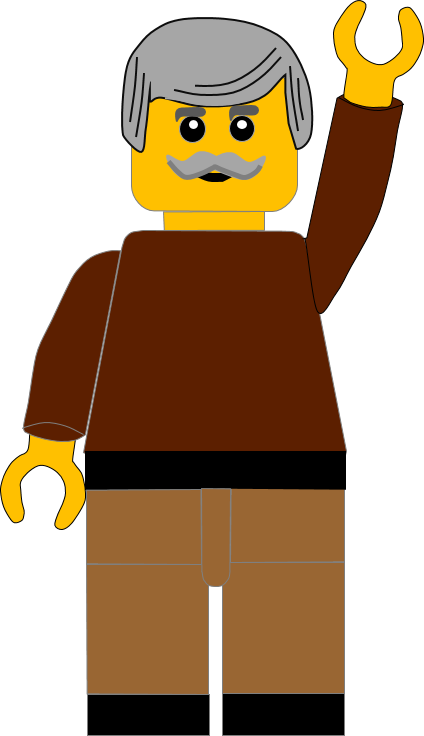 Click for the next question
Question 10:
Moses put the gold dust into water and gave it to the Israelites to do what?
Throw it away
Wash 
in it
Drink it
Press your answer
Question 10:
Moses put the gold dust into water and gave it to the Israelites to do what?
Throw it away
Wash 
in it
Drink it
You are right.
Moses told the Israelites to drink the water. 
Well Done
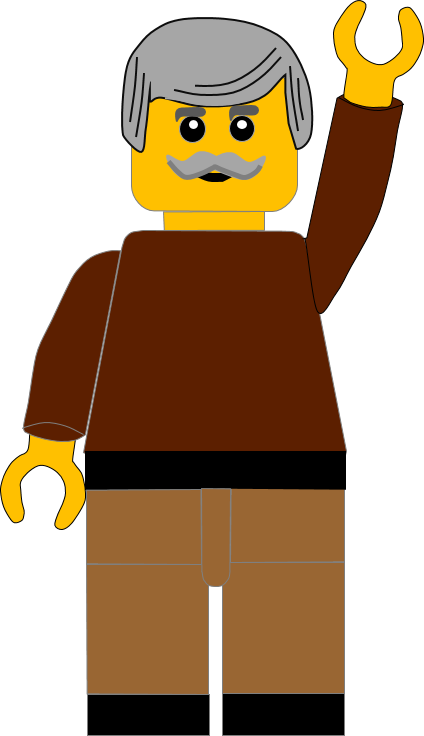 Click for the next slide
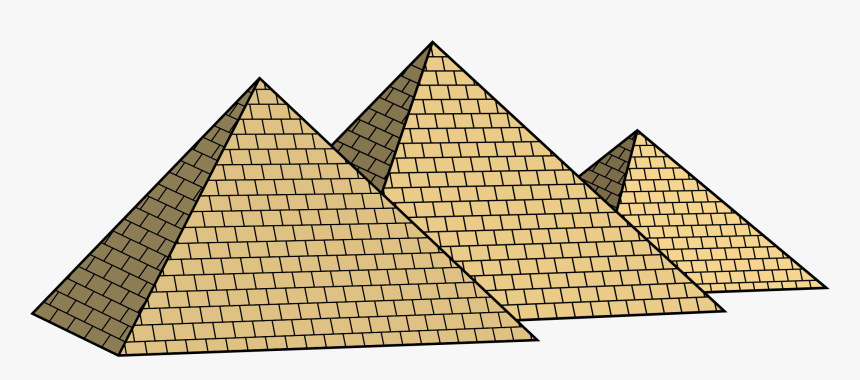 Well done for finishing the quiz.

I’ll have another one for you next week.

See you next time
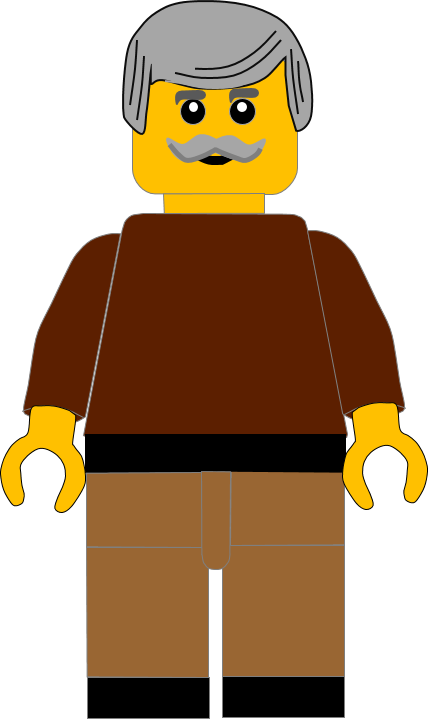 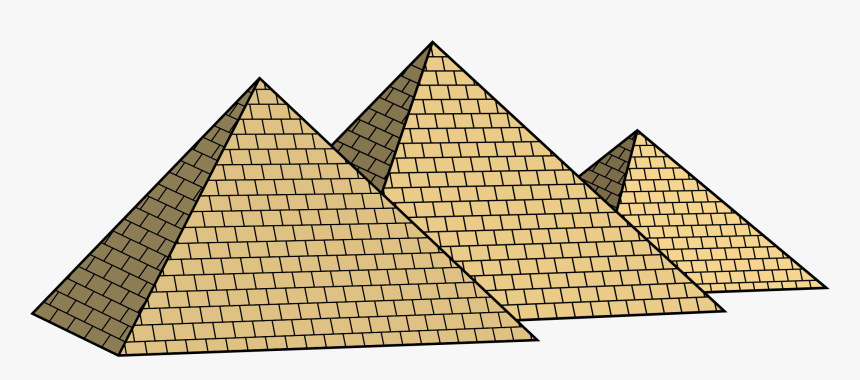 Whoops!

That’s not quite right.

Try again.
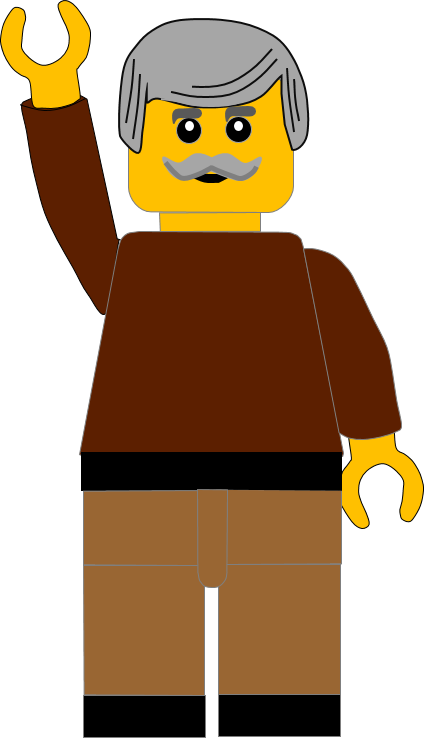 Click to return to the quiz